Exploring vulnerability and risks associated with young asylum-seeking children
Mark Pearson,Excelsior Safeguarding
Content
Context
Listening to UASC young people
Understanding their Perceptions of Risk
Enabling their Voice
Building Trusting Relationships
Qualified Observers' Experience
Empowerment and Enhancing Understanding
Context
Group Violence
(Gangs)
Drugs and other forms of exploitation
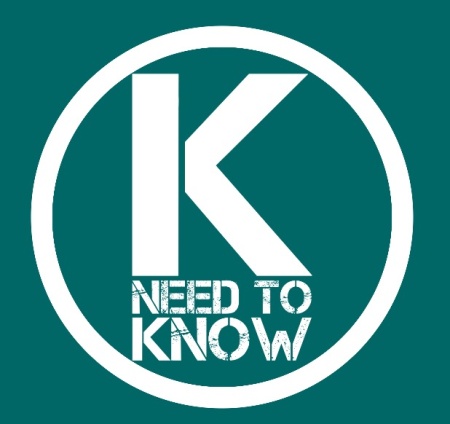 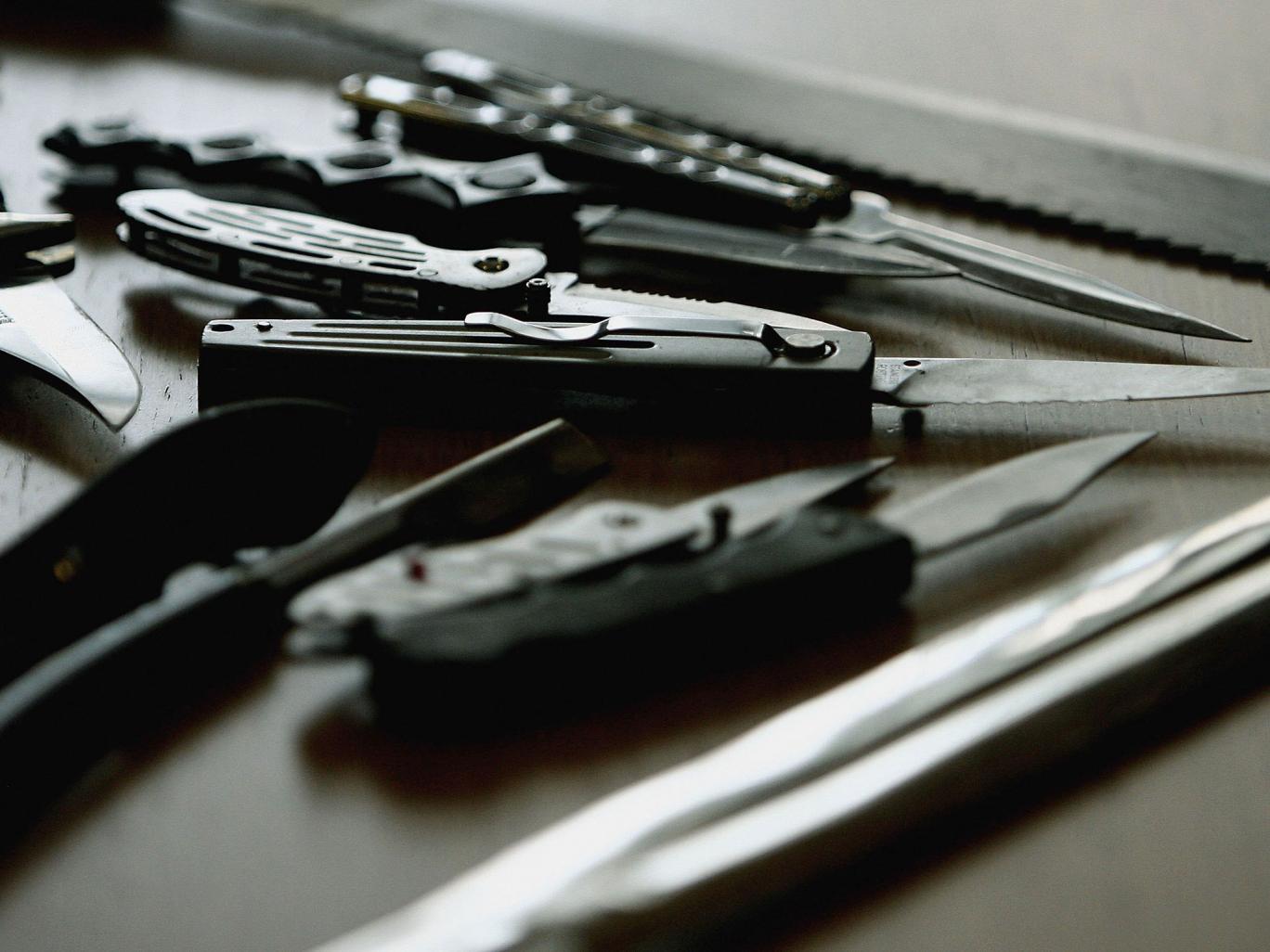 Knives and Violence
Knives and violence
22% increase in Knife Crime
2 out of every five killings involves stabbing with a knife
20% increase in Violence
Highest level in 8 years stabbing deaths 16-24 year olds
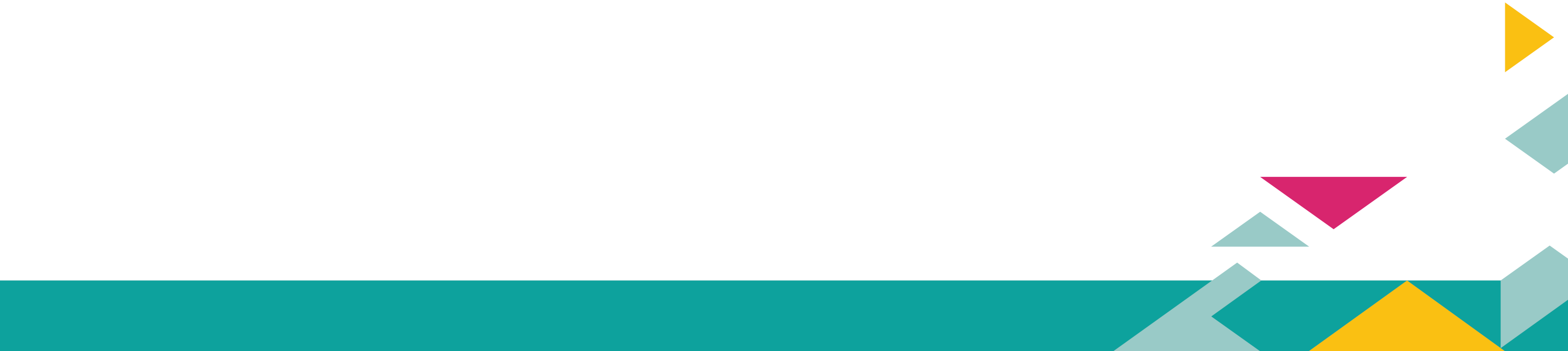 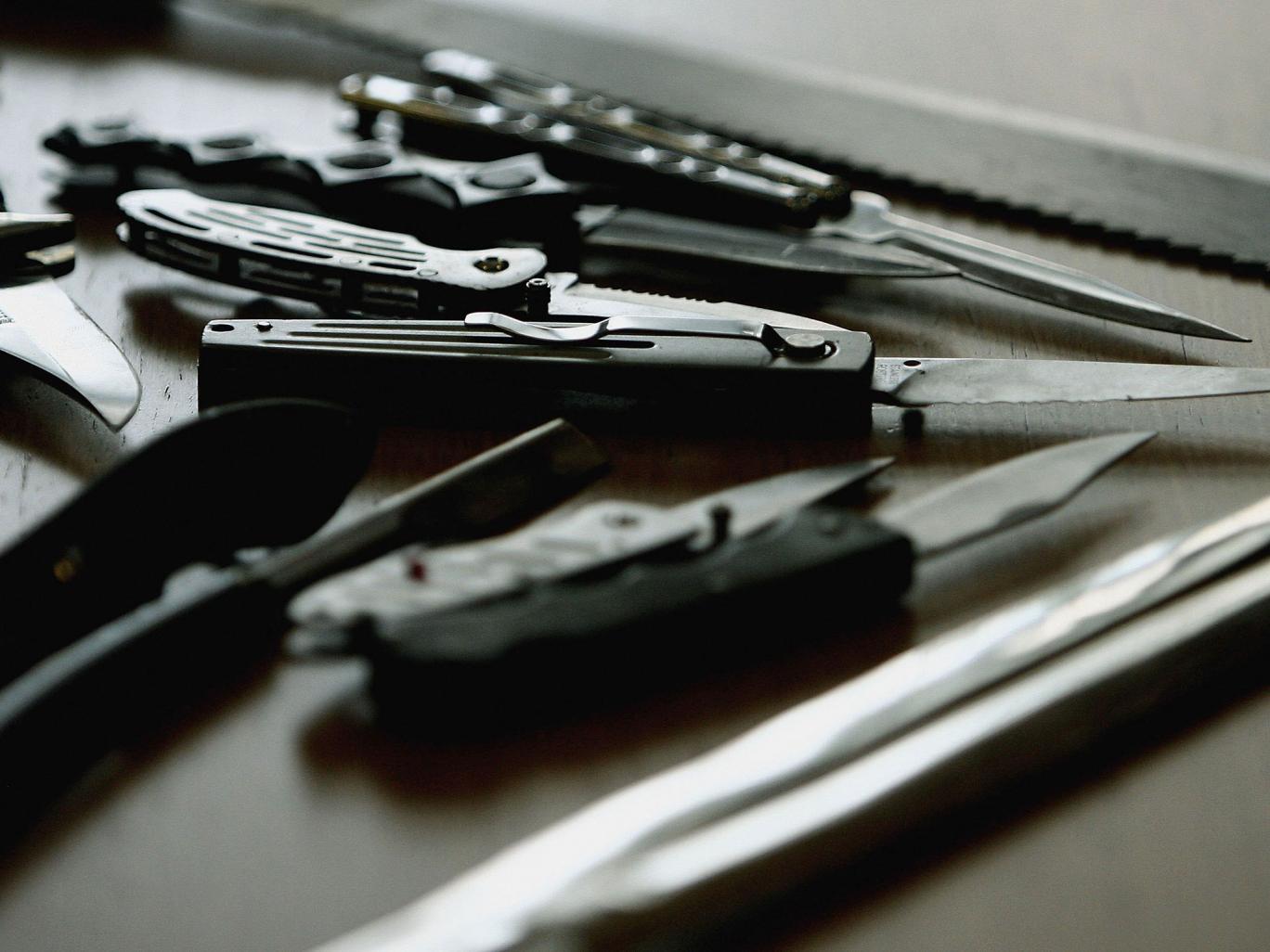 Knives and Violence
Key gang terms
County Lines
Cuckooing
Clean skins
Hitter
Plugging
Dinking
Riding the train (ucking)
Baiting the skets
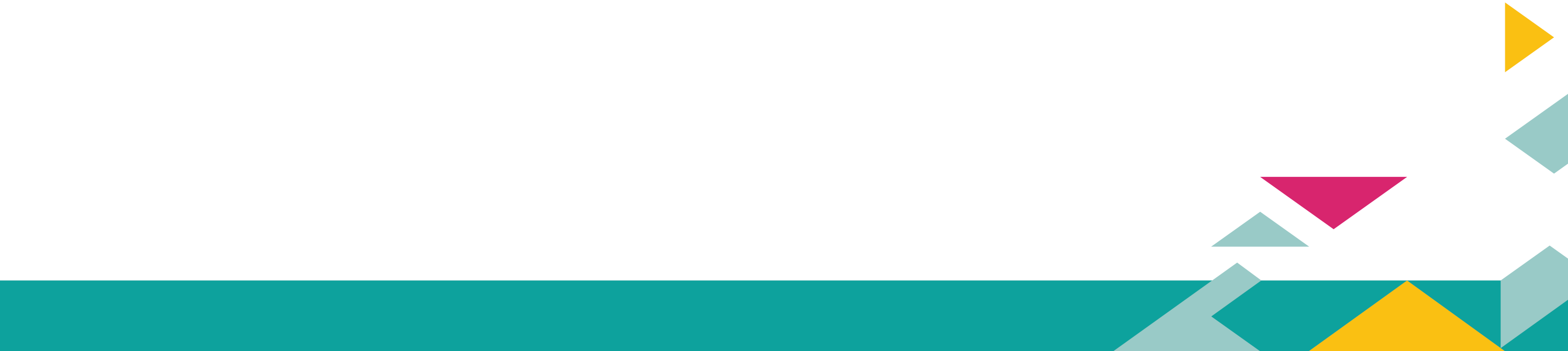 Hear Our Voice – KPMG, Canary Wharf, HQ
Structured Exercises:
What do you see?
What could the Agencies do? Health & Wellbeing, Police and Social Services
Agencies offering their commitment!
Your Story – Their Experiences > Getting Up > School > Home > The Streets
Trained Problem Solvers
Professional Facilitators
Graphics Artists
Support – Barnardo’s, Police, Social Services, Academics, Mentors, Home Office, Health
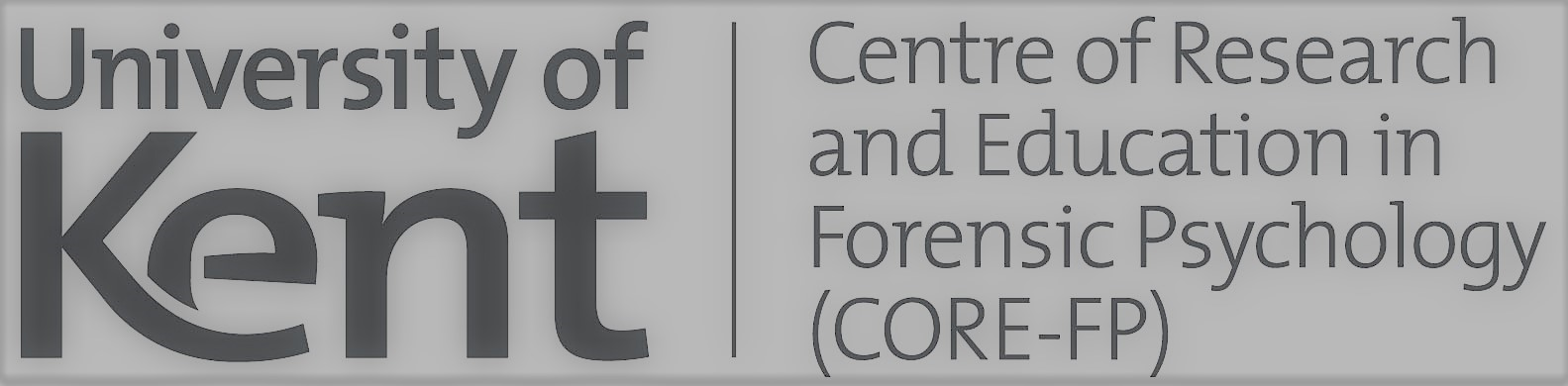 Dr Jane Wood,Forensic Psychologist
It was unique. I have been a researcher examining gang membership at the individual and group level for 20 years and I have seldom had an opportunity to gain the level of insight from young people at risk of gang membership provided by this event.
Seldom, aside from one-to-one interviews, do young people have an opportunity to voice their concerns and it was particularly impressive to see the organisers of this event facilitate an atmosphere where those concerns were received with respect, sensitivity and sincere concern.
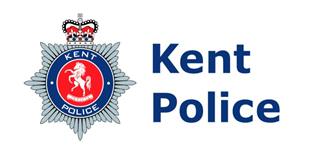 Andrea Bishop,Chief Superintendent, Kent Police
The event was unique in the way it was facilitated.  It provided space and time in a safe environment for various agencies to hear the young people in a most direct and compelling way, they were able to be both honest and candid in the way they described their ‘day to day’ experiences.
They provided insights into peer pressures and their ‘real life’ experiences of the fear they faced within the communities they lived in and then how they dealt with and mitigated such challenging and complex issues. By sharing their views, it without doubt helped the Police to ensure an appropriate and supportive response to those who needed our assistance but most importantly, it built lasting trust and confidence in how we work together.
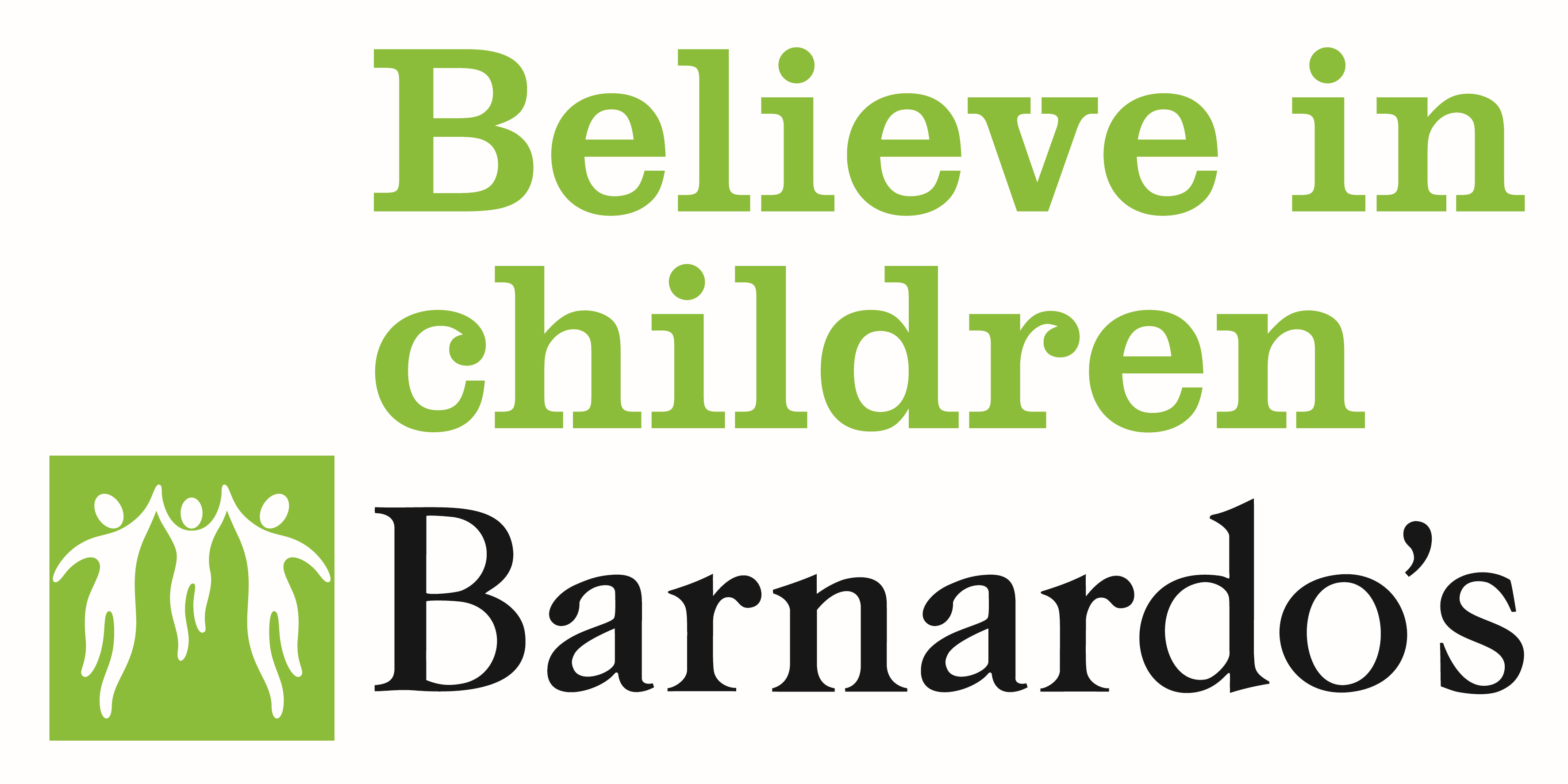 Tina Douglas, Barnardo’s“Voice of the Child”
The heart of Barnardo’s work is to ensure that the voice of children and young people is heard and that what they say is used to improve our services.  The event showed that utilising the skills of animators and facilitators/support workers is a powerful method to engage and capture young people’s views and experiences.
It is interesting that the young people reinforced what vulnerable children and young people tell us consistently: that they feel they have no one they trust to talk to/listen to them and too many people involved in their lives/having to keep telling their story.  I do believe that this co-production event has provided a foundation for ongoing engagement with young people and continued partnership working with professionals in the area.
Contacts
Mark Pearson
07456 942923
mark.pearson@excelsiorsafeguarding.co.uk
James Hensman
07841 707113
james.hensman@excelsiorsafeguarding.co.uk
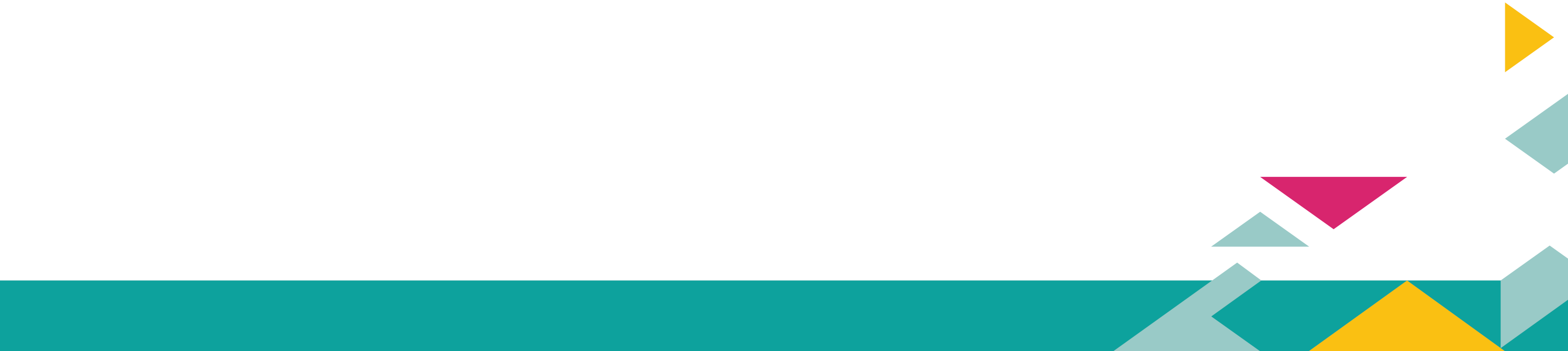 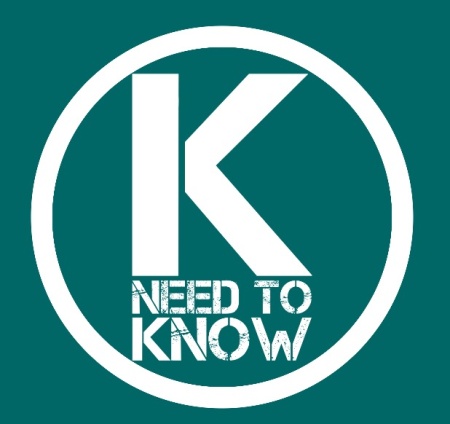 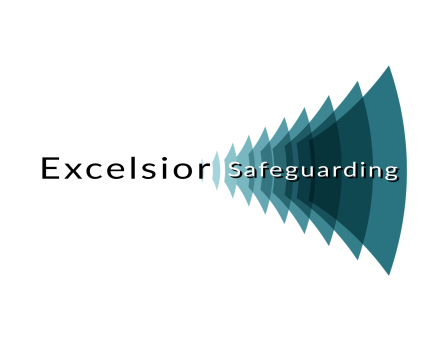 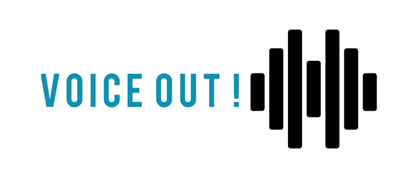